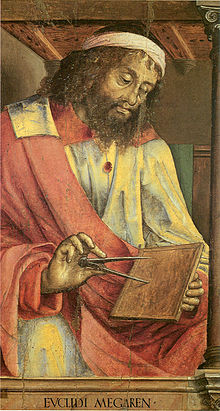 Euclide
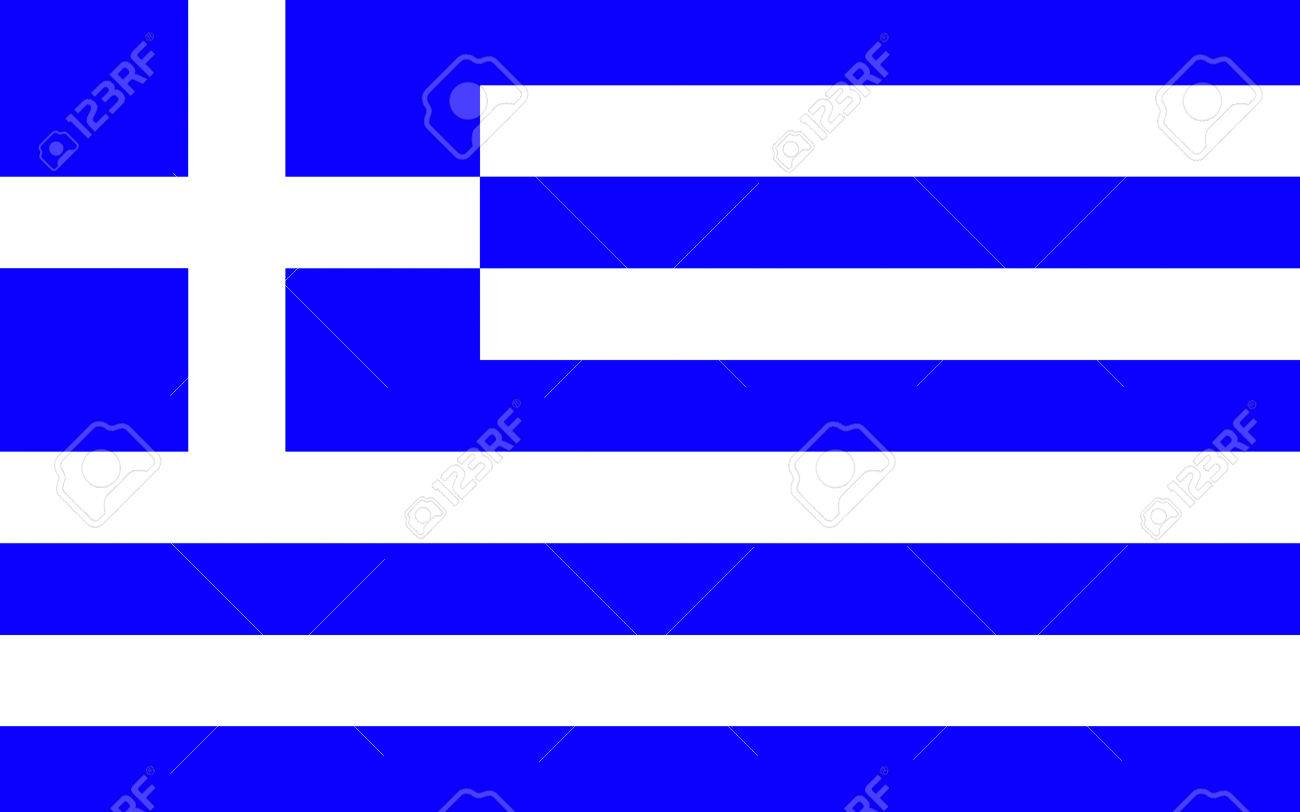 Nationalité:Grec
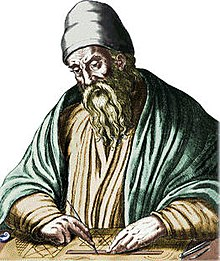 Période de temp:Environ 325 ans avant Jésus-Christ
Carte du monde
Élément